PINCH POTS
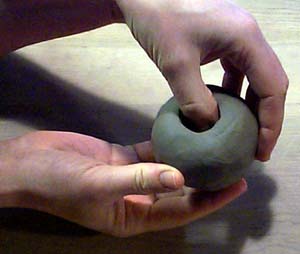 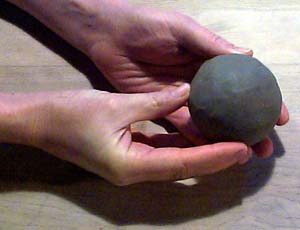 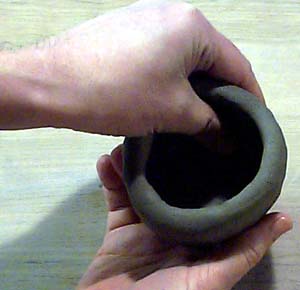 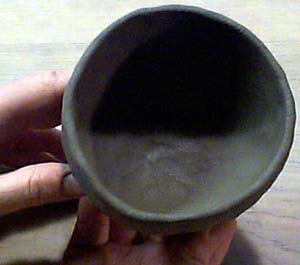 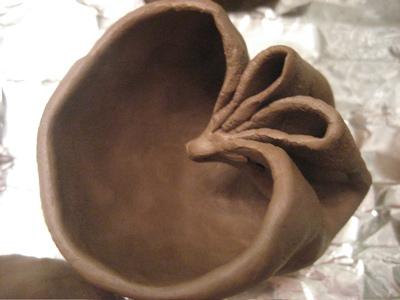 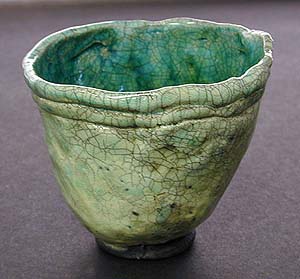 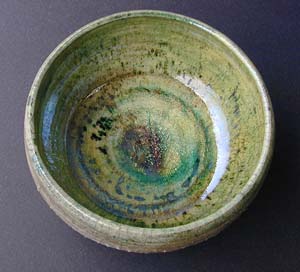 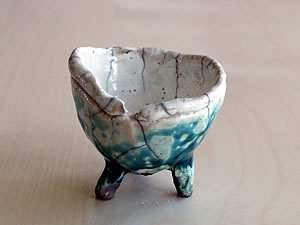 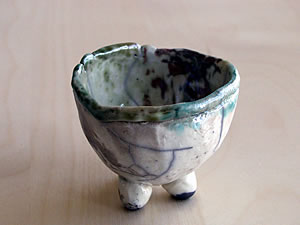 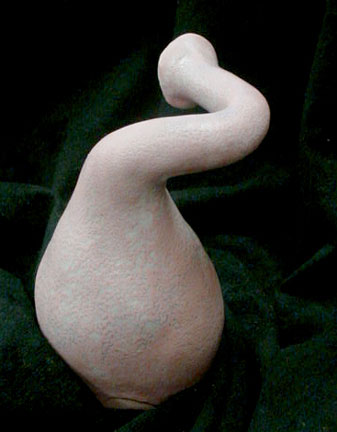 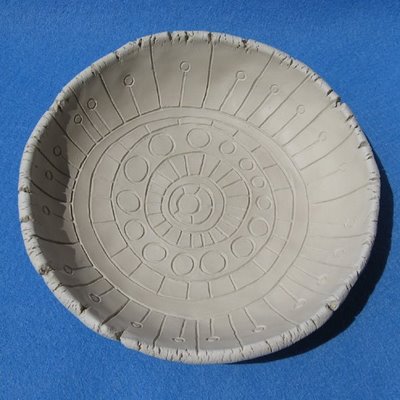